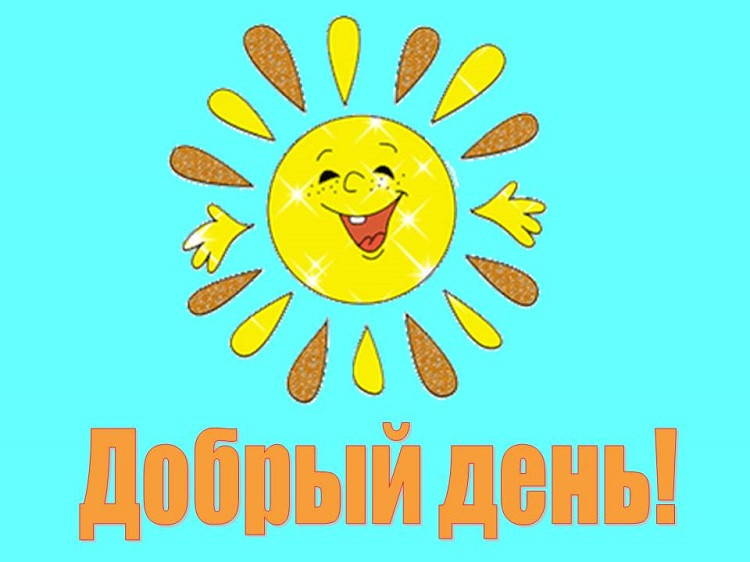 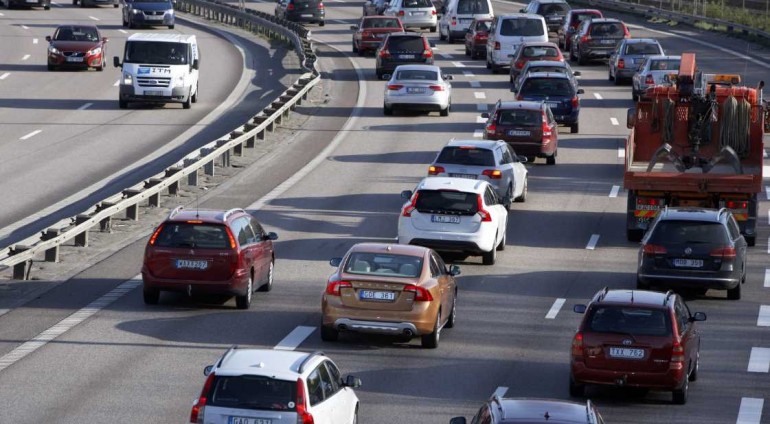 МАШИНА ВРЕМЕНИ
МАШИНА ВРЕМЕНИ
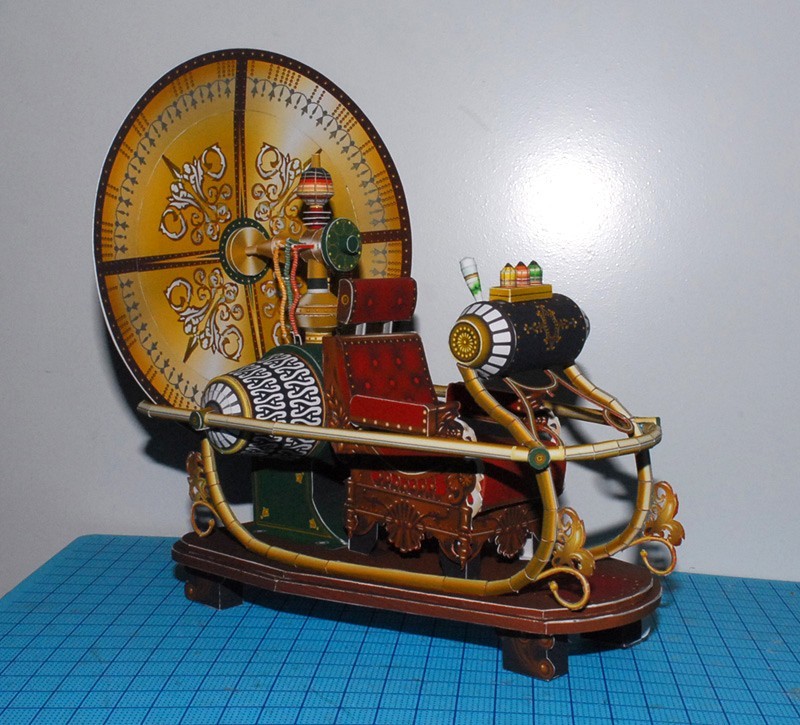 МУЗЕЙ
типы музеев:

художественные 
исторические
Естественно-научные
технические
литературные
мемориальные
краеведческие
МУЗЕЙ НАШЕЙ ШКОЛЫ
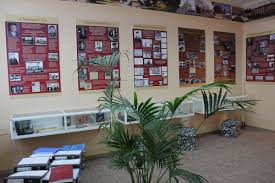 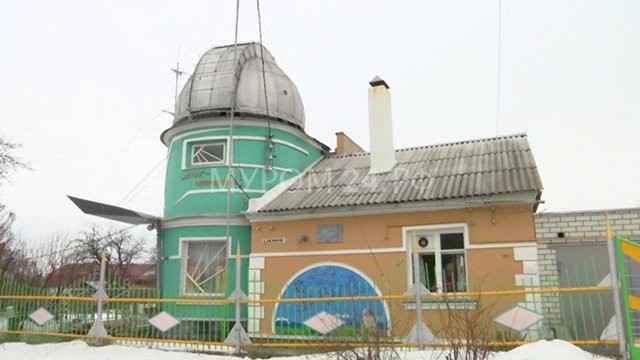 Тема: «Человек, влюблённый в небо».
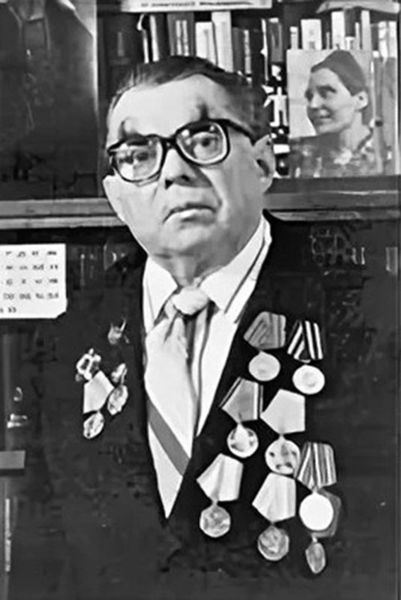 Сергей Антонович Спасский
Обсервато́рия — 
сооружение, используемое для наблюдения и слежения за различными объектами и явлениями на Земле и в космосе.
Сергей Антонович  Спасский


 – любитель – астроном, построивший собственную  обсерваторию;
- человек – турист, побывавший  на  Урале;
- любитель - фотограф;
- участник  Великой  Отечественной  войны.
У музеев тематика разная,
Цель – одна, восхищений достойная:
Собирать экспонаты прекрасные,
Сохранять для потомков историю.
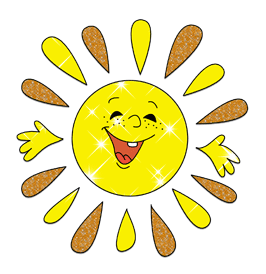 Спасибо за работу!